Mathématiques & enseignement professionnel en co-intervention
PNF BTS MMCM
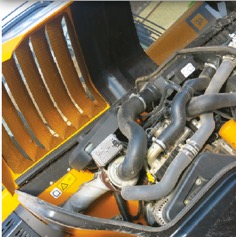 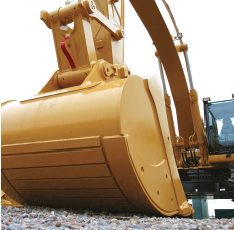 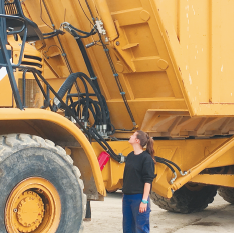 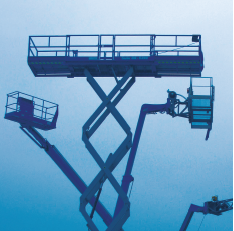 Mathématiques et EP en co-intervention

- Objectif
- Exemples
- Organisation
- Démarche pédagogique 
- Déroulement d’une séquence
Mathématiques et EP en co-intervention
OBJECTIF
Donner du sens et faciliter l’acquisition des savoirs  mathématiques…
Cet enseignement lié à des activités professionnelles vise à :
Associer les études de fonctions aux phénomènes et lois de comportement des systèmes techniques, 
Utiliser les compétences mathématiques comme outil d’aide aux diverses activités professionnelles.
Mathématiques et EP en co-intervention
Exemple : Étude de la fonction polynôme de degré 2 en mathématiques
En mathématiques
Activité en EP
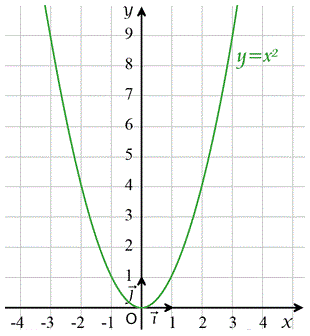 Contrôle d’une électrovalve 
proportionnelle 
de limitation de pression
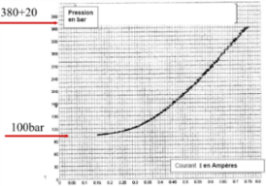 Étude de la fonction 
associée à ce comportement
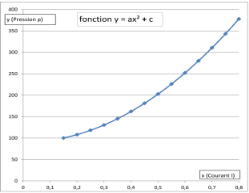 Mathématiques et EP en co-intervention
EXEMPLES
Mathématiques et EP en co-intervention
EXEMPLES (suite)
Mathématiques et EP en co-intervention
ORGANISATION
0,5 heure/semaine  qui peut être annualisée

En classe entière

	-  Enseignement en co-intervention : 
			1 enseignant de mathématiques
			1 enseignant de STI
Mathématiques et EP en co-intervention
DÉMARCHE  PÉDAGOGIQUE
- programme
- progression dans l’année
- spécifique métier
Séquence de mathématiques
Activités pédagogiques
Concertation
Synchronisation
Séances d’enseignement professionnel
Séances de mathématiques
Séance en co-intervention
Interprétation des valeurs relevées…
Exploitation des données, suite de l’étude mathématique…
Mathématiques et EP en co-intervention
DÉROULEMENT d’une SÉQUENCE (exemple)
Note : cet exemple est bâti autour d’une problématique de maintenance
Centre d’intérêt étudié :
- La transmission de puissance d’un matériel (déplacement)
Séances d’enseignement professionnel
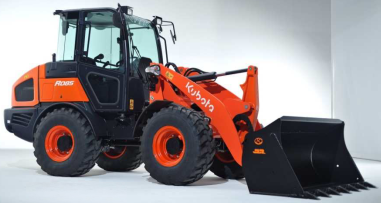 Problématique de maintenance :
Manque d’efficacité du frein de stationnement
Étude de fonctionnement du système de freinage
Mathématiques et EP en co-intervention
DÉROULEMENT d’une SÉQUENCE
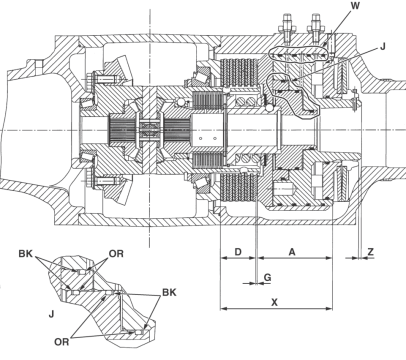 Causes de dysfonctionnement…
Parmi les hypothèses retenues :
- Force des rondelles ressort Belleville trop faible et/ou la garde « G » trop importante
Garde GG
Comment varie la force exercée par les rondelles en fonction de leur déflexion ?
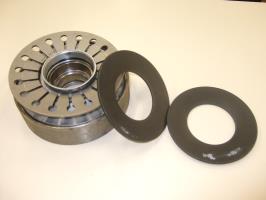 Rondelles ressort Belleville
Mathématiques et EP en co-intervention
DÉROULEMENT d’une SÉQUENCE
Force F
Séance de TP préalable à la séance de co-enseignement conduite par le professeur de STI
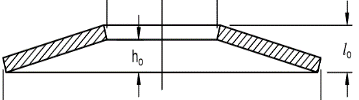 Déflexion d
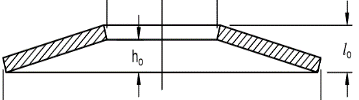 TP de mesure à l’atelier
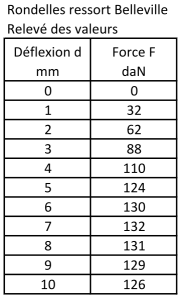 Mesure de la force exercée par les rondelles ressort en fonction de leur déflexion
Mathématiques et EP en co-intervention
DÉROULEMENT d’une SÉQUENCE
Séance en co-intervention
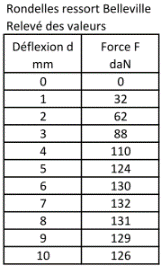 À partir de la fiche de relevé des valeurs, utilisation de l’outil GéoGébra ou autre tableur.
Report des points puis tracé de la courbe
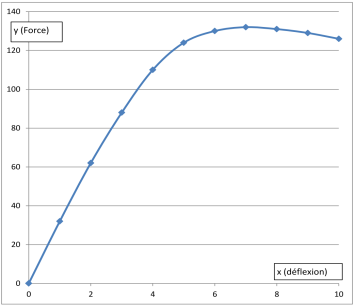 Mathématiques et EP en co-intervention
DÉROULEMENT d’une SÉQUENCE
Séance en co-intervention (suite)
Exploitation et interprétation des données
Coté  « activité EP »
Coté  « mathématiques »
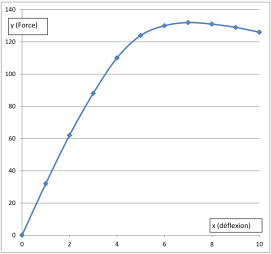 - Retrouver la fonction associée à cette courbe,
- Etude de la fonction
- Tableau des variations
- Dérivation de la fonction
…
- Les valeurs sont-elles conformes ?
- L’usure des disques influe t-elle sur la force des rondelles ?
- Le réglage de la garde est-il important ?
- …
Selon le cas abordé,  poursuite d’étude possible en mathématiques et/ou en EP
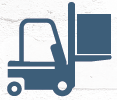 FIN
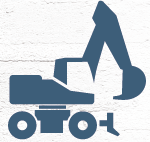 Merci à chacun(e) de votre attention
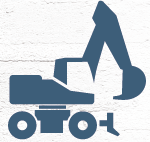 Xxxx
15